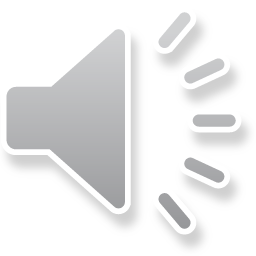 Taught Programmes in Educational Development Induction
January 2020
Educational Development Team, QMUL
Educational Development - who are we?  (a tricky question…!)  eddev.qmul.ac.uk
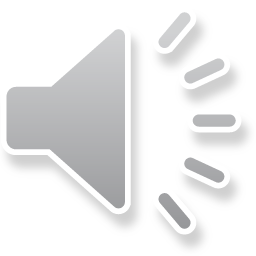 Meet the team
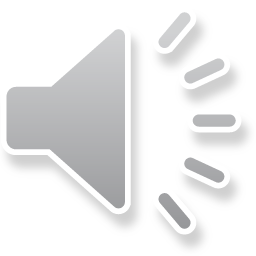 Taught programmes and accreditation
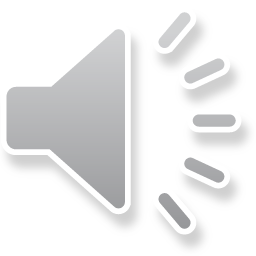 Find out more about categories of fellowship on the AdvanceHE website
Teaching on the programmes
For most of the modules we take a ‘flipped classroom’ approach: each session comes with preparation work on QMplus (QMUL’s virtual learning environment). Seminar and webinar time is interactive and spent participating in activities and discussions with colleagues.
We aim to help you link your own experience with educational research and theory, becoming a critically reflective teacher (and learner).
We are not here to tell you the ‘right’ way to teach, but to help you discover, using evidence from research and your own critical judgement and experience, what works best for you.
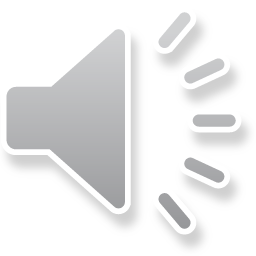 Module 1: Learning and Teaching in HE (ADP7116 / ADP7216)
Mixed disciplinary seminar or webinar groups
7 core sessions (2 hours each)
Microteaching – formative assessment
2 x summative assessments
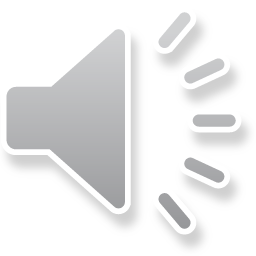 Module 2: Learning and Teaching in the Disciplines (ADP7117 / ADP7217)
Seminar groups streamed by discipline (humanities & social sciences / science & engineering / medicine & dentistry) – you can choose group (with exception of distance learning group)
Module structure:
The wider context of your practice
Student support and advising
Small group teaching
Large group teaching
Assessment and feedback
Reflection on teaching observations

You will need to have your teaching observed twice – once by peer and one by a senior colleague / mentor.  You need to organise this.
Assignment 1: presentation of teaching, learning or assessment resource
Assignment 2: written reflection on teaching observations
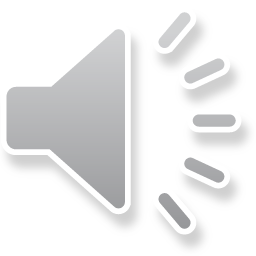 Modules 3 & 4 (for PGCAP only)
Module 3: Curriculum Design 
A practice based module in which we will work with you to design a new module (or unit of teaching, or programme) or redesign an existing one to enhance the curriculum and student learning

Module 4: Action Research project
You will be supported to select and design an action research project into your own practice to help develop your teaching further.
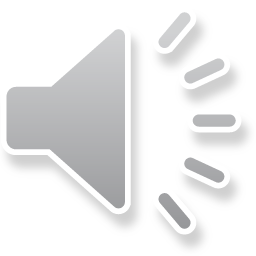 Assessment processes: submission
All written assignment are submitted online via QMplus
Submissions are automatically run through Turnitin, a plagiarism checker
Your submission deadlines will be available on QMplus and grades and feedback will be returned via QMplus too (with the exception of presentation assignments)
We aim to return feedback and grades within 15 working days
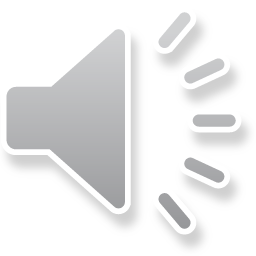 Criteria and marking
The grading criteria for the programme are available to view on our website.
Criteria used for each assignment will be specified in assignment information, posted within the assessment tab on your module QMplus page
Assignments will receive one of four grades (except in cases of non-submission or late work):
Distinction (75%)
Merit (65%)
Pass (55%)
Refer (45%)

The threshold to pass each module is 50%
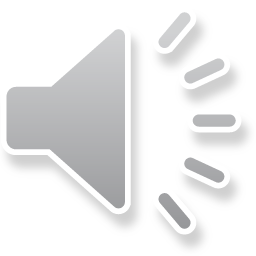 Late work and extenuating circumstances
In line with QMUL regulations, work submitted late is subject to a penalty of 5% per day and a zero mark is awarded after 7 days
All assignment deadlines fall at 17:00 UK time

Extenuating circumstances
If you are prevented from submitting an assignment (on time or at all) by circumstances beyond your control such as illness or bereavement, you can apply for extenuating circumstances
Your claim will be considered at the next Exam Board and if agreed you will receive a ‘first sit’ (i.e. will be able to re/submit the assignment but have it treated as the first submission).  For full details on this policy see the programme handbook.
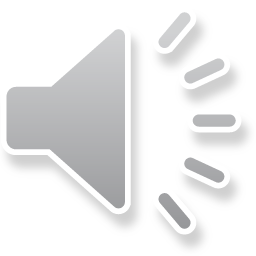 Support for you
The programme team are always happy to answer any questions and provide support (pastoral or academic) for programme participants.
You can also access QMUL’s Disability and Dyslexia service if you need to.
If you find you are temporarily unable to engage with the programme or wish to take a break (e.g. you go on secondment, take parental leave) you can interrupt your studies for up to a year and restart the programme where you left.  Contact the team for details.
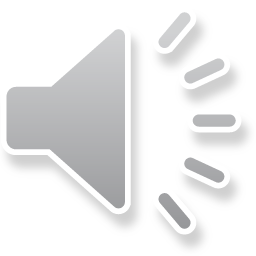 Resources available
Library Educational and Professional Development Subject Guide
Online reading lists for modules (linked from each module QMplus page)
ADEPT website: a selection of case studies and resources on teaching and learning from QMUL
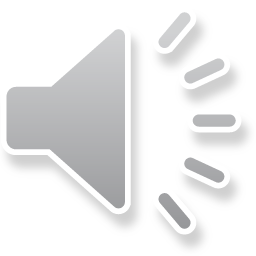 Expectations
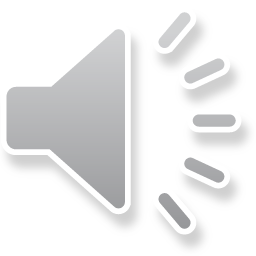 What next?
Please ensure you’ve accepted your offer from the admissions team 
Look out for the pre-enrolment link from Registry and complete this process - you can’t begin the programme until you’ve enrolled so this is vital!
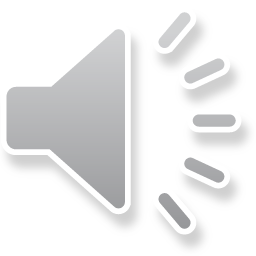 Useful links
Taught Programmes Handbook (everything you (n)ever wanted to know about the programmes)
Taught Programmes Timetable
QMUL Disability and Dyslexia Service
ADEPT website
QMUL Student Enquiry Centre (info on MySiS, enrolment, certificates etc)